Balanço e Prioridades do PAA para 2017
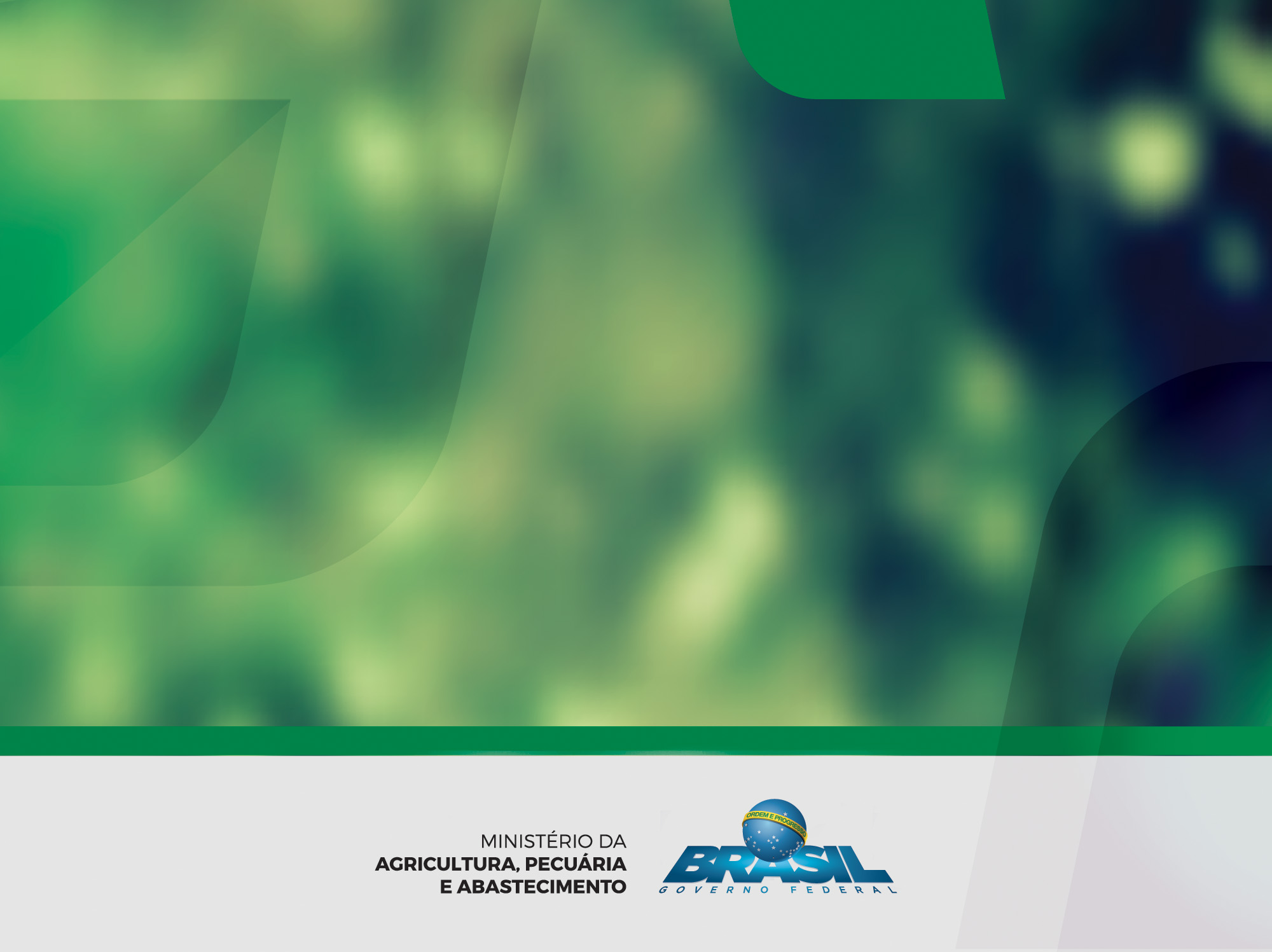 MINISTÉRIO DO
DESENVOLVIMENTO SOCIAL E AGRÁRIO
15º  Encontro das Caisans
Brasília, 20 de março de 2017
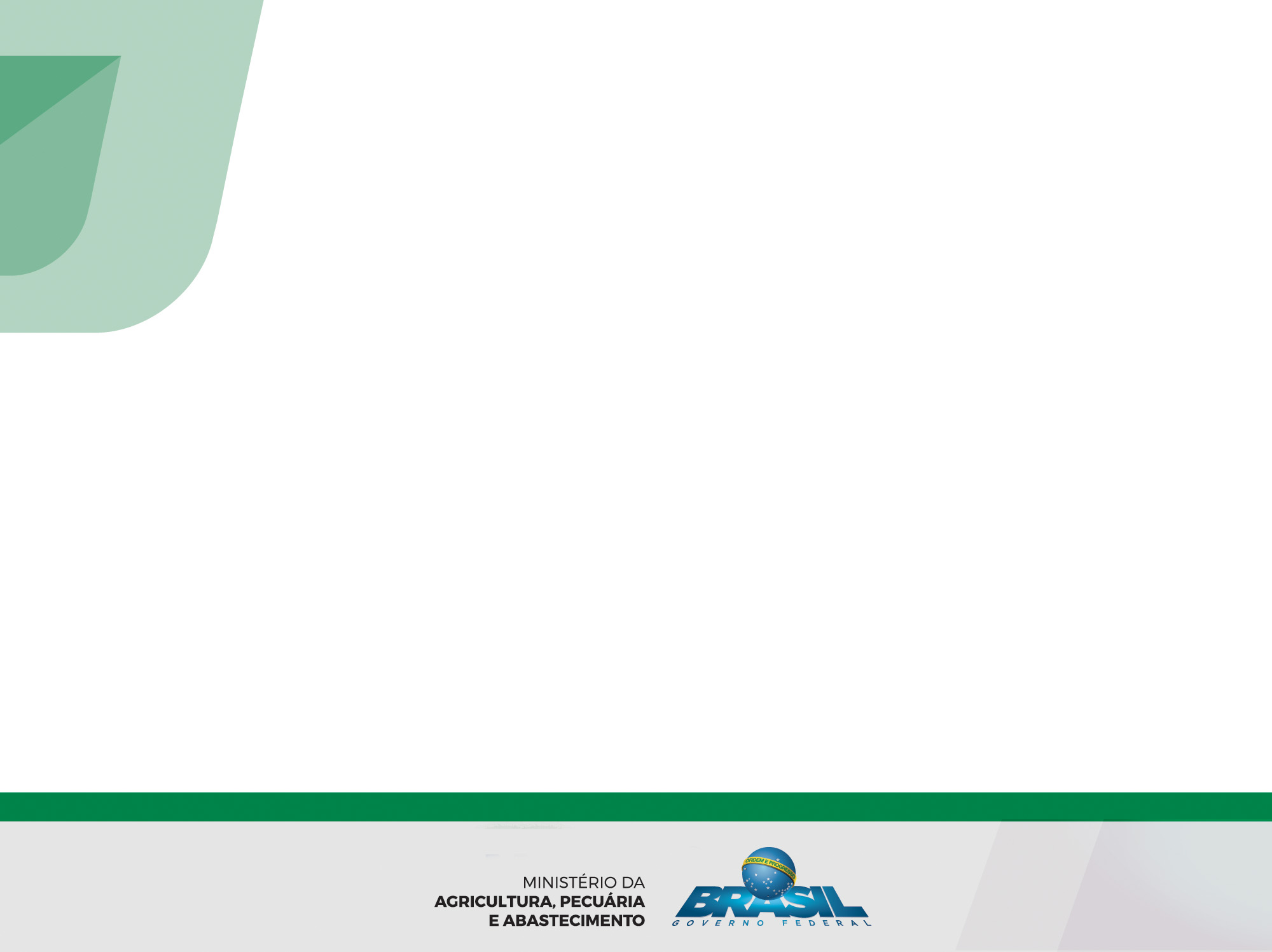 Departamento de Apoio à Comercialização da Produção Familiar – DECOM

Programa de Aquisição de Alimentos – PAA

Compras Institucionais

Ação de Distribuição de Alimentos a Grupos Populacionais Específicos – ADA
20/03/2017
2
Programa de Aquisição de Alimentos - PAA
20/03/2017
3
Desafios enfrentados  em 2016

Orçamento reduzido frente à demanda existente;
Contingenciamento do orçamento no primeiro semestre;
Decisões de órgãos de controle com impacto sobre a execução do Programa.
20/03/2017
4
Principais realizações

Nova metodologia para distribuição de recursos do PAA, com priorização de público mais vulnerável;

Publicação da Medida Provisória nº 759/2016 (alimentos processados, beneficiados, com insumos de terceiros).

Implementação do Portal de Compras da AF junto a órgãos públicos e empreendimentos; 

Articulação com órgãos federias (MD, MEC, MS, MPOG) para implementação do Decreto n° 8.473 de 22 de junho de 2015;

Eventos de divulgação juntos aos Estados e cooperativas da agricultura familiar da modalidade Compra Institucional.
20/03/2017
5
Execução Consolidada
PAA  2016
No final de 2016 foram empenhados ainda 80 milhões em 6 Estados e 243 municípios. Recursos para serem executados em 2017
Execução nos Estados em 2017.docx
20/03/2017
6
Execução PAA-CI em 2016
20/03/2017
7
Execução da Modalidade  PAA Compra Institucional   2012/2016
20/03/2017
8
Distribuição de Alimentos a Grupos Populacionais Específicos
ADA
20/03/2017
9
Execução ADA
Atendimento 1º Semestre de 2016 – TC nº001/2013
Atendimento previsto* para 2º Semestre de 2016 – TED Nº 001/2016 - PAA
* Aguardando prestação de contas do 2º Semestre de 2016.
20/03/2017
10
Programa de Aquisição de Alimentos – PAA

Perspectiva 2017 - Orçamento
O Termo de Adesão ainda possui 140 milhões em RAP para ser executado em 2017.  
O PAA Leite possui 27 milhões em RAP
Projetos contratados pela CONAB iniciam execução em 2017
Programa de Aquisição de Alimentos – PAA

Perspectivas e Desafios 2017
Desenvolvimento de novos estudos de distribuição de recursos e propostas de priorização da modalidade Compra com Doação Simultânea alinhadas às estratégias de inclusão produtiva da SESAN;

Avanço na agenda de monitoramento e avaliação do PAA com participação do CONSEA e das Caisans;

Termo de Adesão mais focado nas pactuações estaduais;

Atualização normativa do Programa: metodologia de preço, aperfeiçoamentos na execução das modalidades.
20/03/2017
12
Departamento de Apoio à Comercialização da Produção Familiar DECOM/SESAN/MDSA

2030-1202
paa@mds.gov.br
20/03/2017
13